الصف: الثالثالمادة: حسابالعنوان:  الجمع البسيط من أربع منازل
عزيزي التلميذ :
ما نرجو تحقيقه في هذا الدرس هو
1- أن تجمع عددين من أربع منازل جمعاً بسيطاً
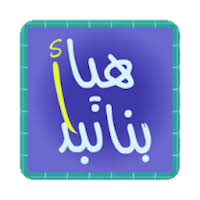 استكشف
رافق صديقنا محمد والده إلى المركز الثقافي حيث بلغ عدد الزوار للمركز في ذلك اليوم 2336 زائراً 
أما في اليوم التالي فقد بلغ عدد الزوار 1132 زائراً
فكم مجموع الزوار في اليومين معاً؟
ألوف
مئات
عشرات
واحدات
لحساب ناتج جمع 2336+1132
2
3
3
6
2336
1
1
3
2
1132
جمع الواحدات
واحدات
6
2336
+
2
1132
8
=
جمع العشرات
عشرات
واحدات
3
6
2336
+
3
2
1132
6
8
=
جمع المئات
مئات
عشرات
واحدات
3
3
6
2336
+
1
3
2
1132
4
6
8
=
جمع الألوف
ألوف
مئات
عشرات
واحدات
2
3
3
6
2336
+
1
1
3
2
1132
3
4
6
8
=
لنجمع بشكل أفقي
1132
2336
+
=
+
3
4
6
8
=
3
2
3
6
1
1
3
2
تعالوا بنا نتمرن
احسب ناتج ما يلي
=
+
2
7
7
5
2
6
7
3
1
0
2
0
2
تعالوا بنا نتمرن
5
1
2
2
+
5
0
8
6
9
8
7
5
وإلى لقاء جديد في درس جديد